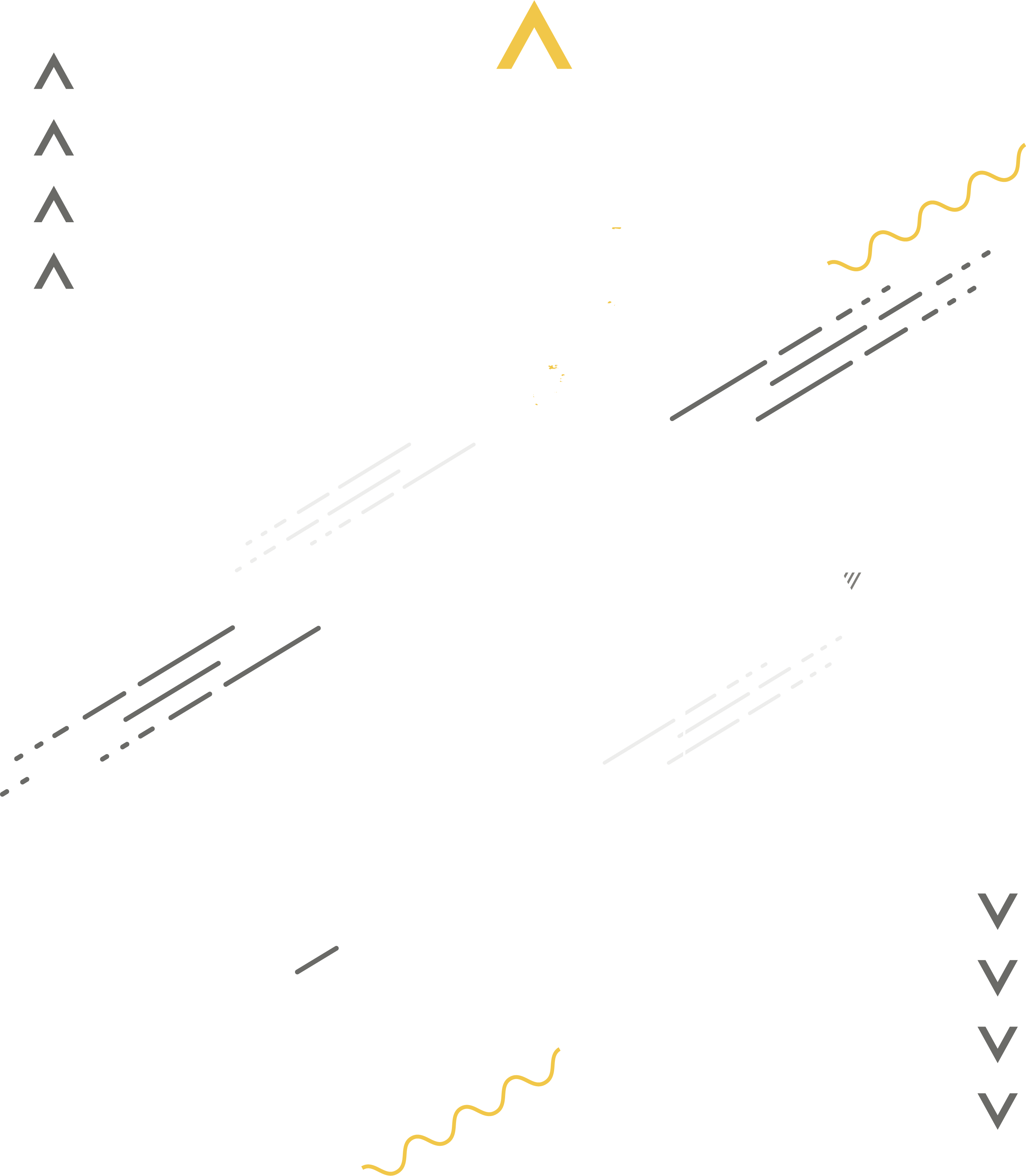 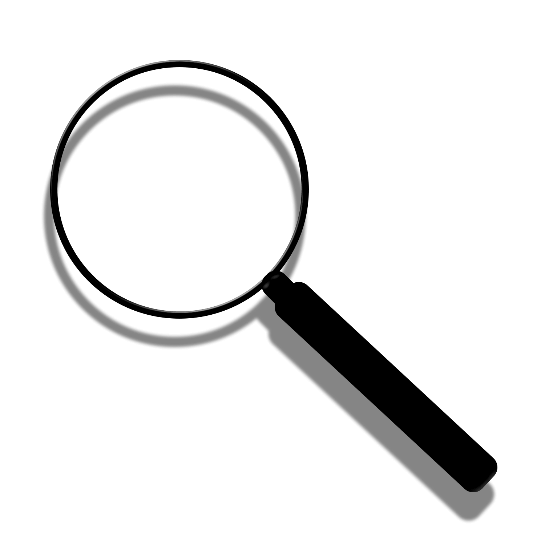 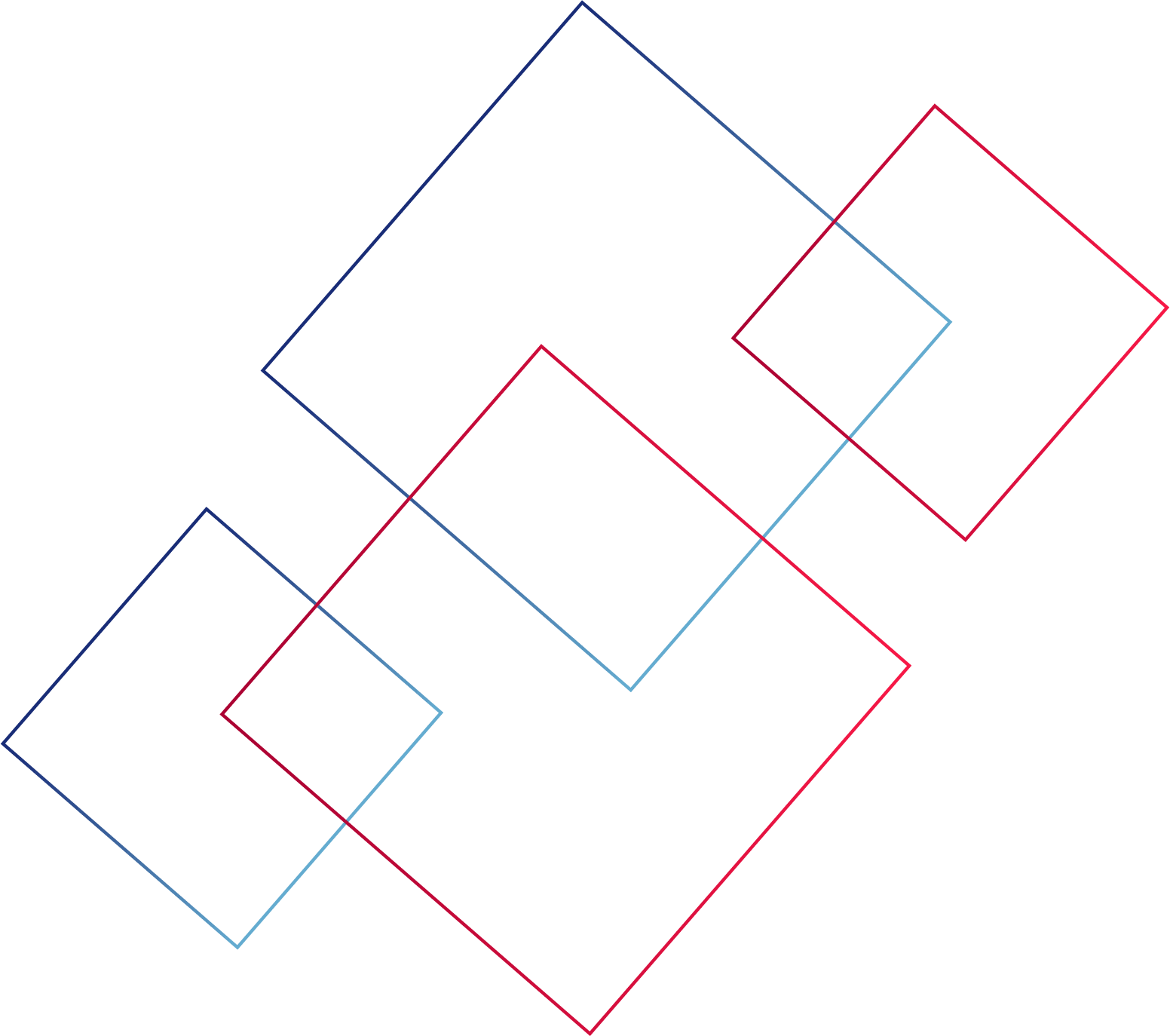 Powerpoint
Keynote
Google Slides
转正述职报告
Please enter the titlePlease enter the titlePlease enter the titlePlease enter the titlePlease enter the title
这是一个全新的开始  开始一段新的旅程
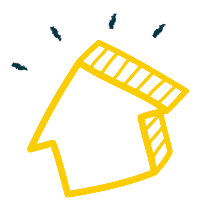 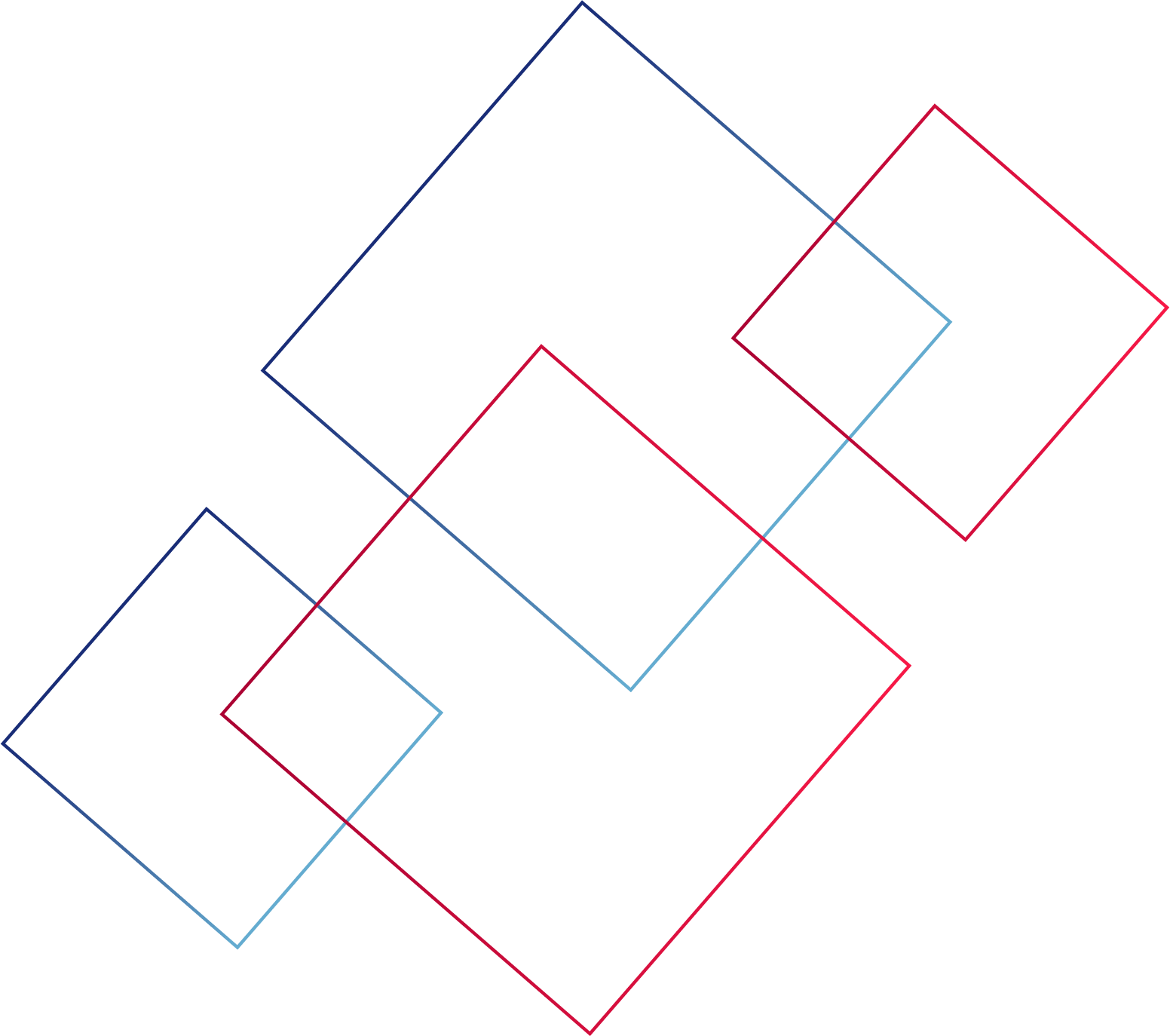 述职人：优页PPT
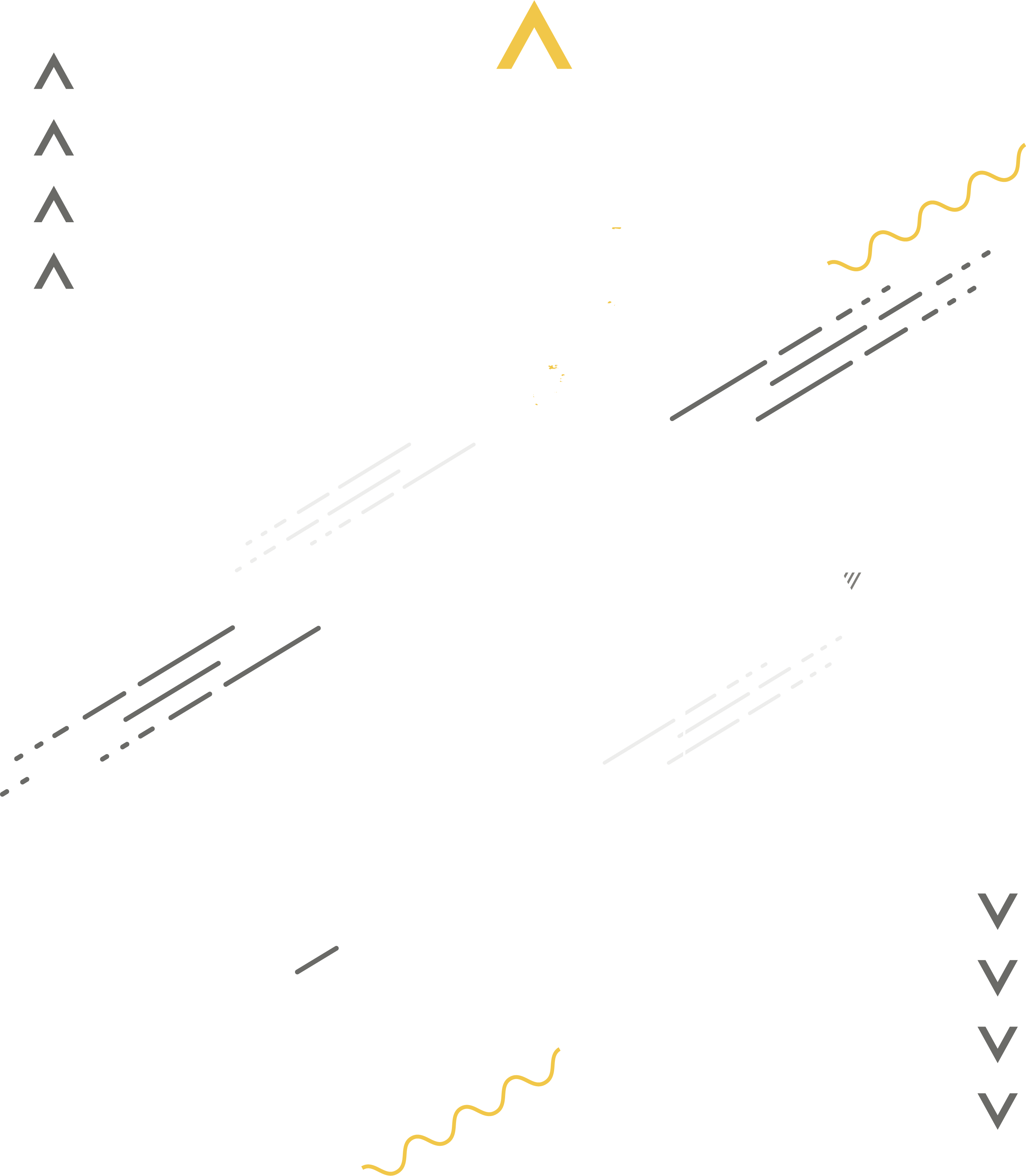 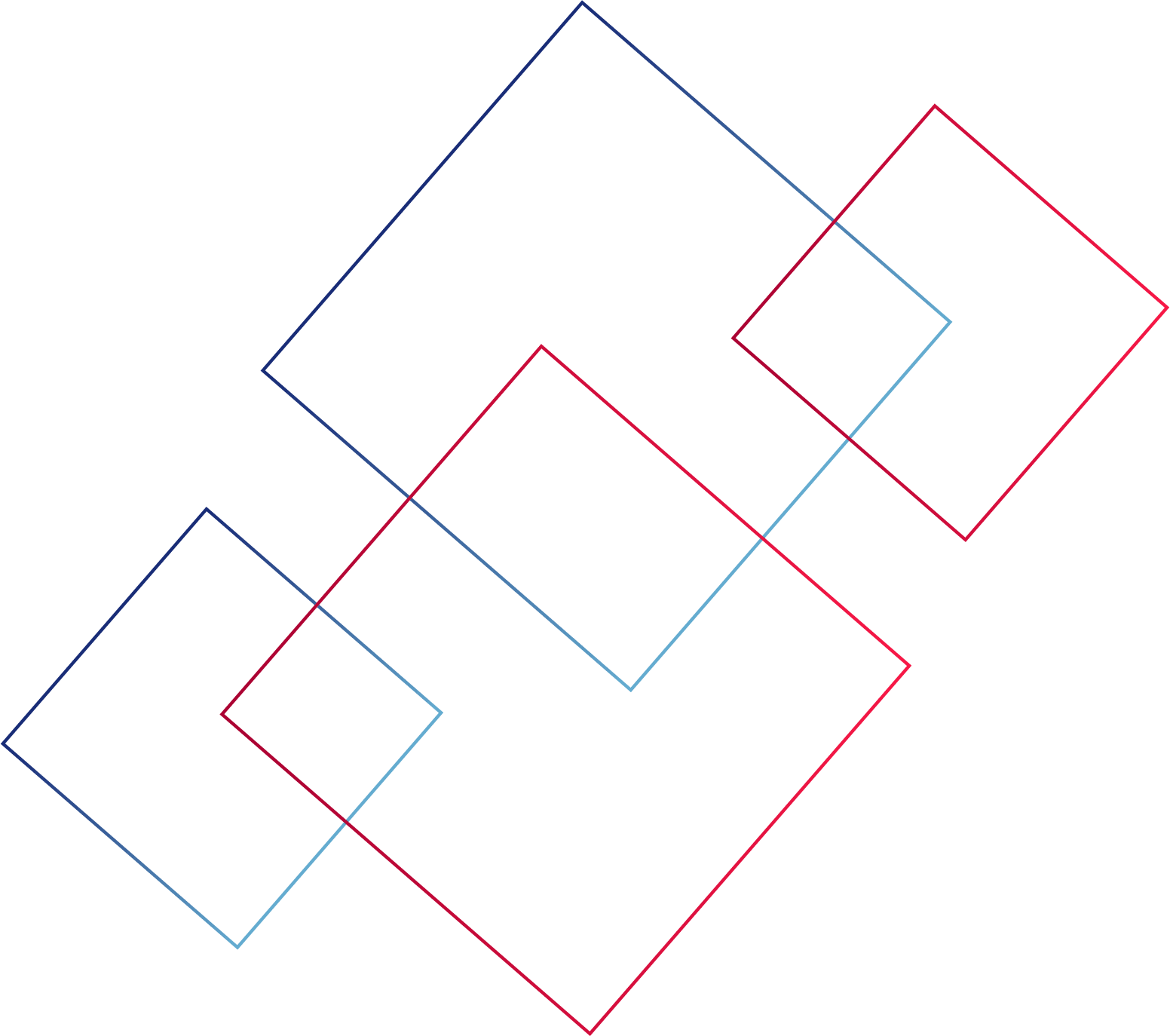 01
工作总结
04
规划与展望
02
自我评价
目 录Contents
05
致谢
03
工作体会
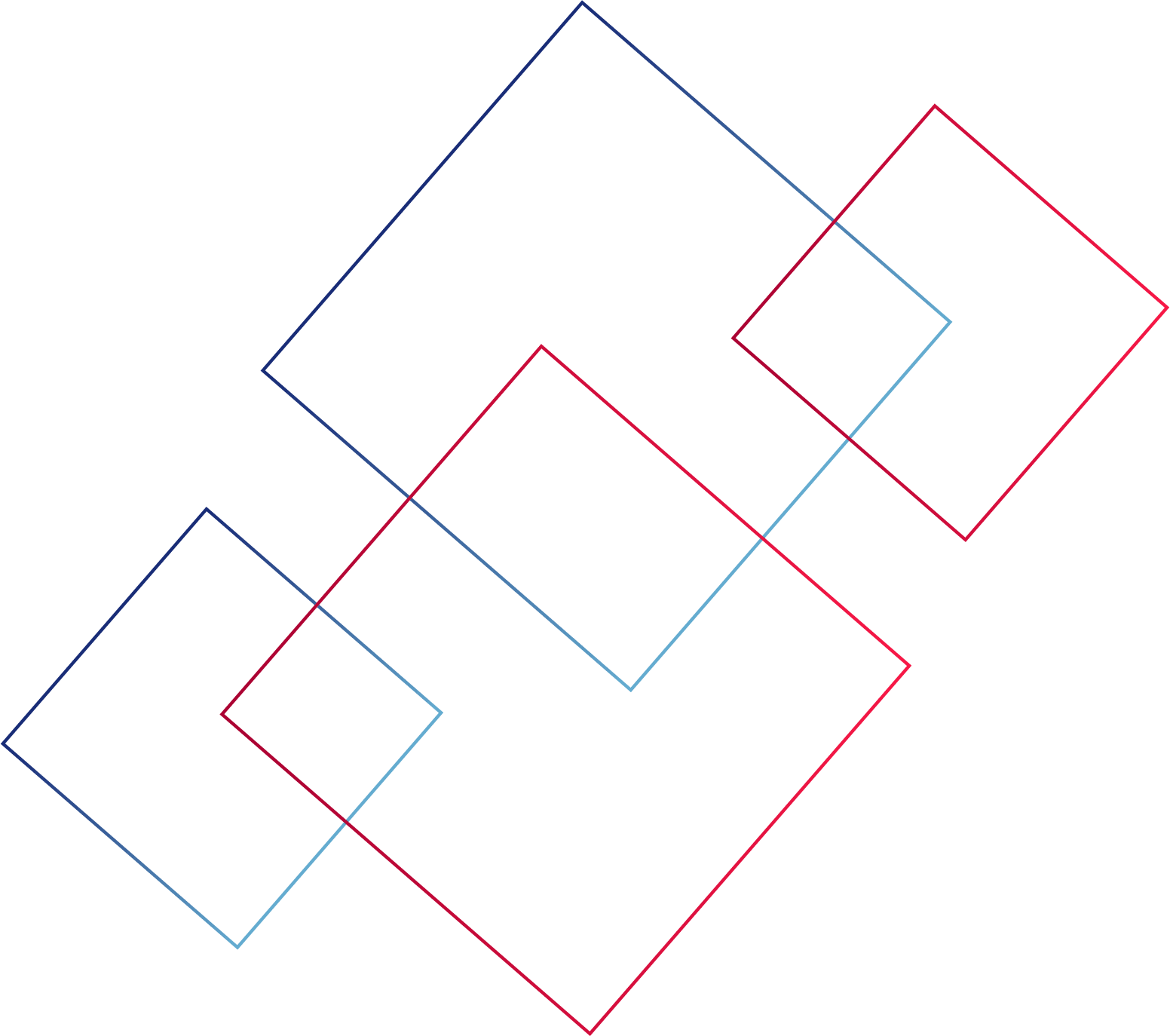 实习期工作总结
工作岗位
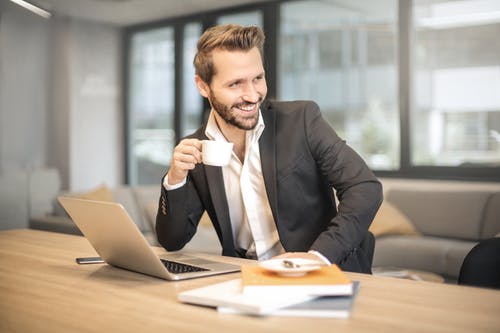 工作职则
对公司产品的性能进行调试、测试。
确保出货产品全部都是优质合格产品。
将问题严格控制在内部，赢得客户的信赖，为公司树立良好形象，提高公司的竞争力。
自2019年4月1日以来一直在****岗位学习工作。
工作任务与目标
此处输入您的标题
此处输入您的文本请在此处输入您的文本此处输入您的文本此处输入您的文本
A
此处输入您的标题
此处输入您的标题
此处输入您的文本请在此处输入您的文本此处输入您的文本此处输入您的文本
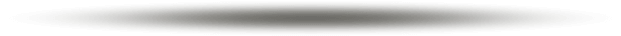 B
此处输入您的标题
此处输入您的标题
此处输入您的文本请在此处输入您的文本此处输入您的文本此处输入您的文本
C
此处输入您的标题
任务与目标的达到情况
输入您的标题
此处输入您的文本请在此处输入您的文本此处输入您的文本
输入您的标题
此处输入您的文本请在此处输入您的文本此处输入您的文本
01
04
02
05
输入您的标题
此处输入您的文本请在此处输入您的文本此处输入您的文本
输入您的标题
此处输入您的文本请在此处输入您的文本此处输入您的文本
03
06
输入您的标题
此处输入您的文本请在此处输入您的文本此处输入您的文本
输入您的标题
此处输入您的文本请在此处输入您的文本此处输入您的文本
遇到的问题与对策
问题一
问题二
问题三
问题四
添加说明文字添加说明文字添加说明文字添加说明文字
添加说明文字添加说明文字添加说明文字添加说明文字添加说明文字
添加说明文字添加说明文字添加说明文字添加说明文字添加说明文字
添加说明文字添加说明文字添加说明文字添加说明文字添加说明文字
自我评价
自身优点
03
02
01
善于思考
思考让我更加充实，探索让我更加有价值
乐于助人
从小我就养成了乐于助人的习惯，在互帮之中共同成长，共同进步
团结合作
一根筷子容易折，十根筷子难折断。团结合作，取长补短，才会更加有力量。
自身缺点
缺乏自信
性格内向
脾气狂暴
有时难易很好的控制自己的情绪，致使一些本无恶意的话，让对方听着很不舒服
内向的我，缺乏一种“推销”自己的意识，不善于展示自己，让自己在陌生场合成为焦点
对于自己缺乏自信，有时思考太多反而会贻误最佳时机
信条信念
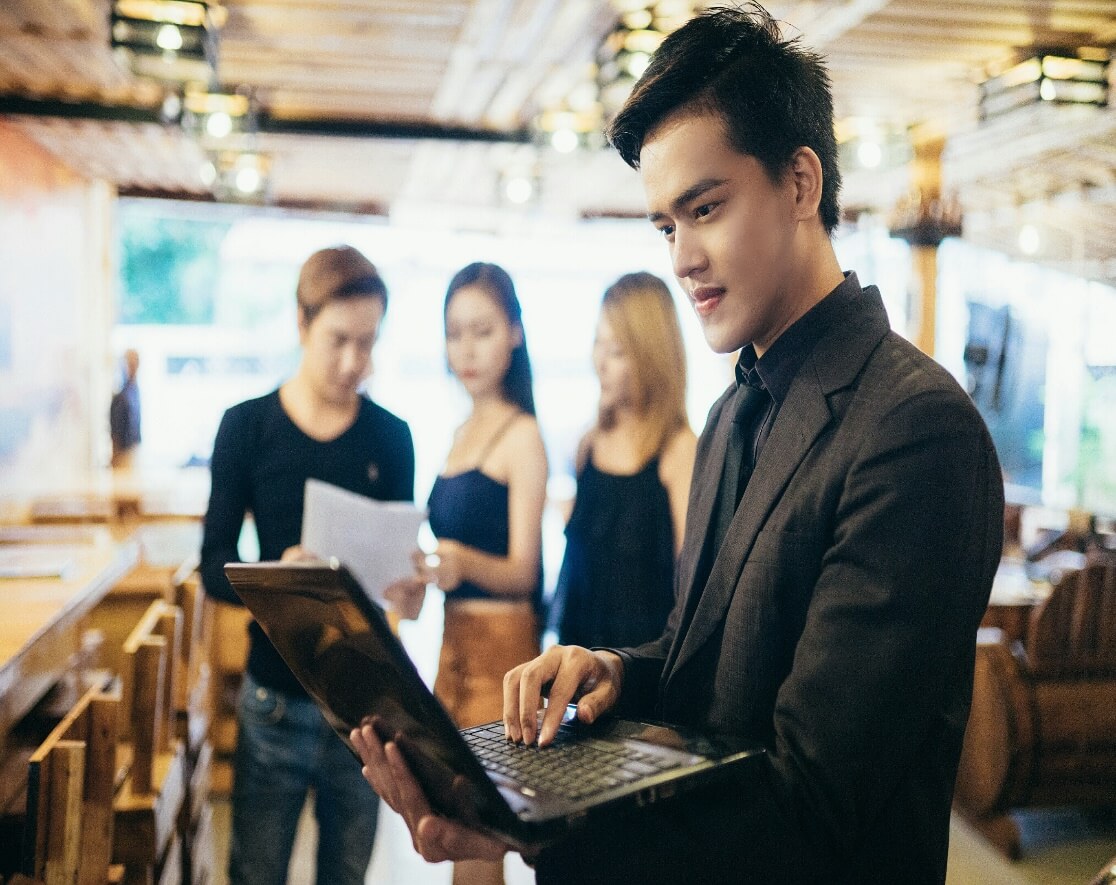 我一直信奉一句：认准前方就只有前方！
我坚信除非自己倒下，否则没有谁能将我打到。没一件事情是一帆风顺的，风雨过后才能出彩虹。困难是必须的，只要我们坚定了信念，认准前方，一定能够成功。
工作体会
工作心得
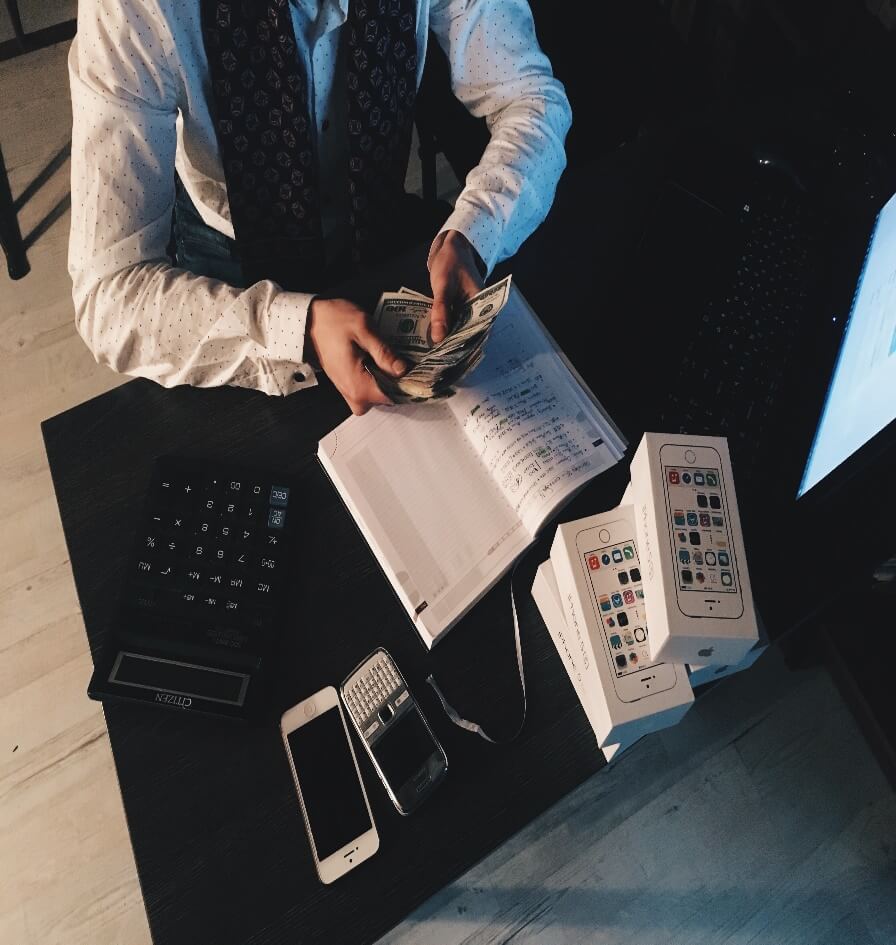 这是我的第一份真正意义的工作，对我来说意义重大，是我的一转折点。这是我正式步入社会的入口，从此以后我不在是一名象牙塔里的学生，我要用我所学的知识去创造财富，为自己，为公司，为社会。
工作之中，我更是深深地体会到团队合作的重要，我们就如螺丝钉，任何一个掉队都有可能导致机器的瘫痪，只有我们协同合作，才能实现我们价值，并且创造更大价值。
工作心得
03
05
责任给人力量、气魄、毅力
责任给人机遇，它会让你脱颖而出、走向成功
01
只有在工作中认真负责的人才能有自己的立足之地
我们正是通过履行自己的责任为自己带来安宁，为别人创造幸福，这就是我们的荣誉
04
02
对工作负责任就是在信守你的承诺
对企业文化的理解
添加标题
添加标题
此处添加计划扼要说明，添加简短说明文字。此处添加明年计划的扼要说明，添加简短说明文字。
此处添加计划扼要说明，添加简短说明文字。此处添加明年计划的扼要说明，添加简短说明文字。
P1
P2
P4
添加标题
添加标题
P3
此处添加计划扼要说明，添加简短说明文字。此处添加明年计划的扼要说明，添加简短说明文字。
此处添加计划扼要说明，添加简短说明文字。此处添加明年计划的扼要说明，添加简短说明文字。
对部门的建议与意见
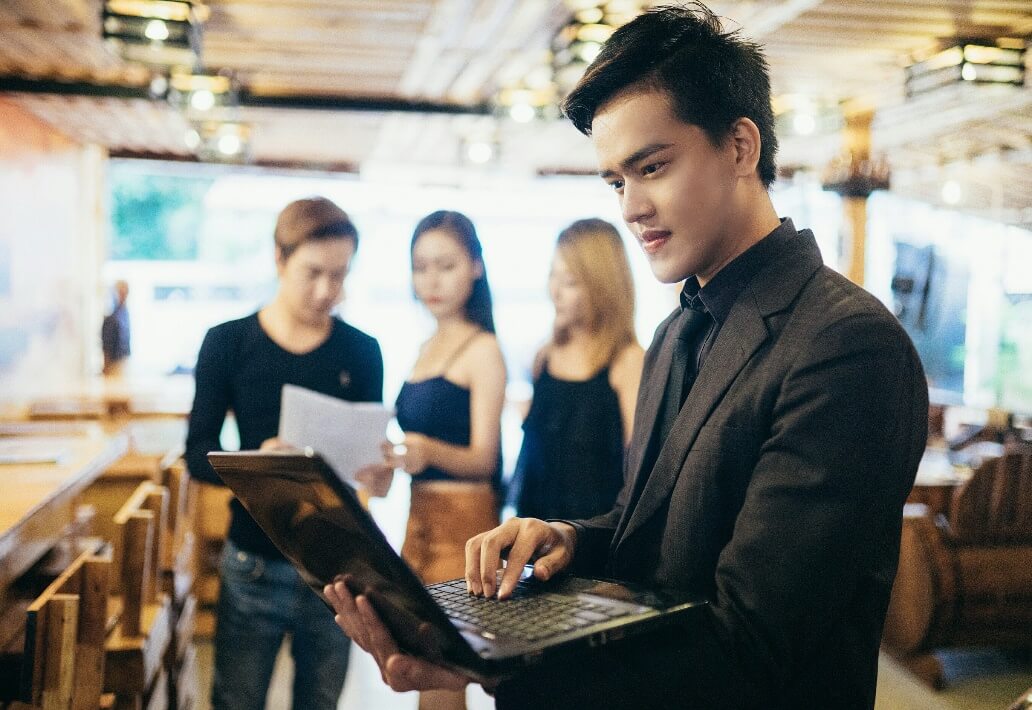 在实习期间，我和公司的一些新老员工建立了深厚友谊。作为一个大家庭，由于一些原因，虽然我们不能所有的人聚到一起，但是我认为至少我们一个部门应该利用节假日休息时间组织集体活动，促进友谊，加深相互了解，增加我们的默契，有利用公司发展。
规划与展望
工作规划与展望
在一两个星期之内，加深对存储专业知识的学习，深入了解自己所从事的行业
制定计划，总结自己的收获，查找不足
不断改进的自己工作方式，以便工作效率
我相信，在我们互相帮助和支持下，我们都将有所提高，都能很好的为自己定位。在我们的共同的努力之下，公司的业绩会蒸蒸日上，创造一个个辉煌！
致      谢
致谢 | Thank！
再次对公司的栽培和各位领导、同事在工作和生活中的帮助表示感谢！
在这个大家庭中我们共同努力奋斗，创造更美好的明天！
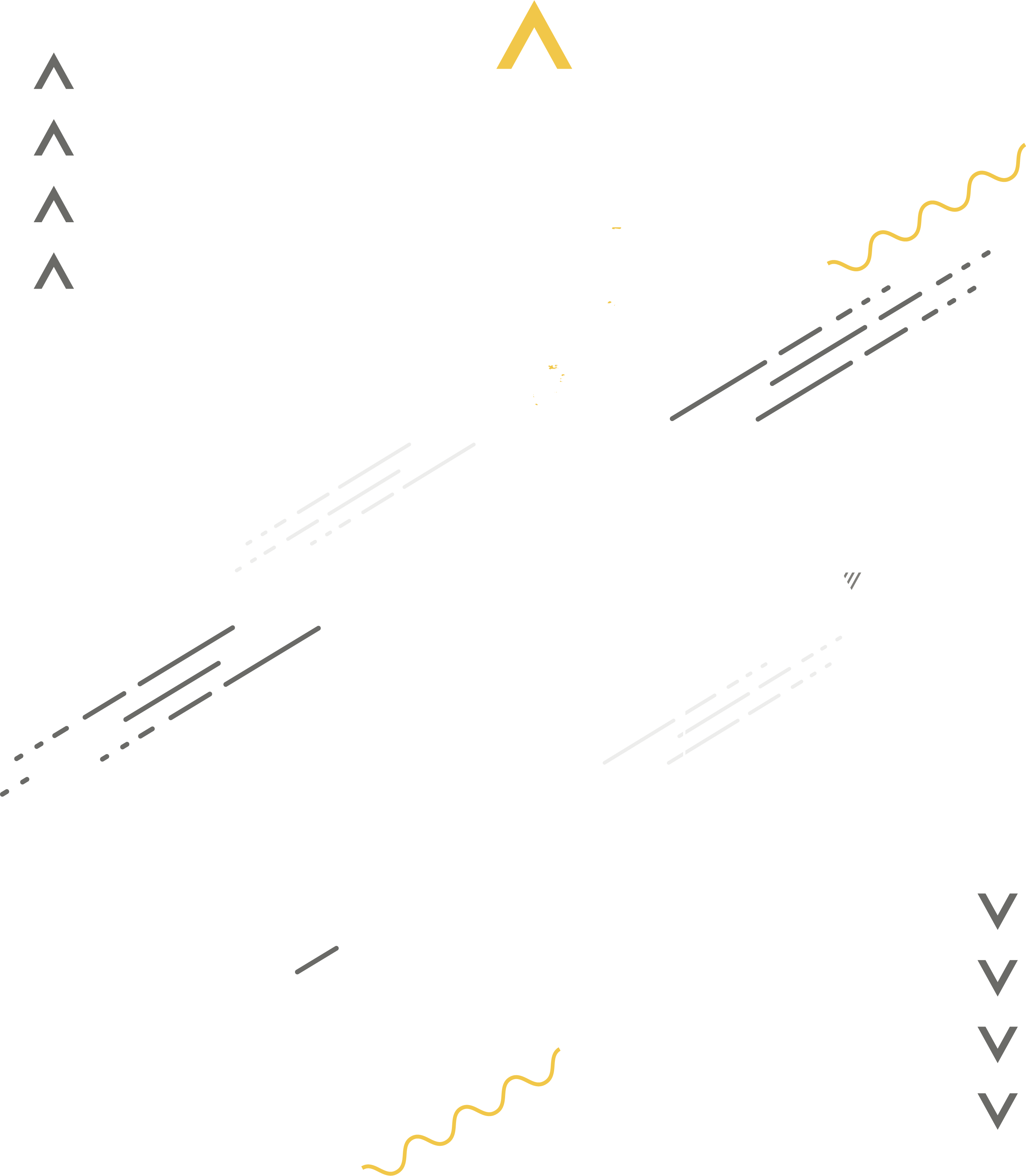 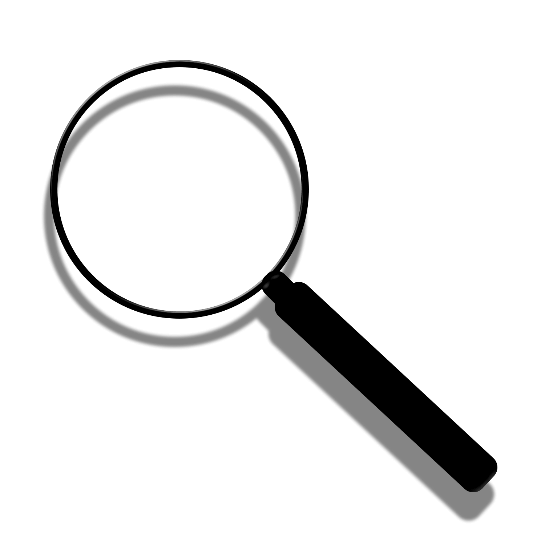 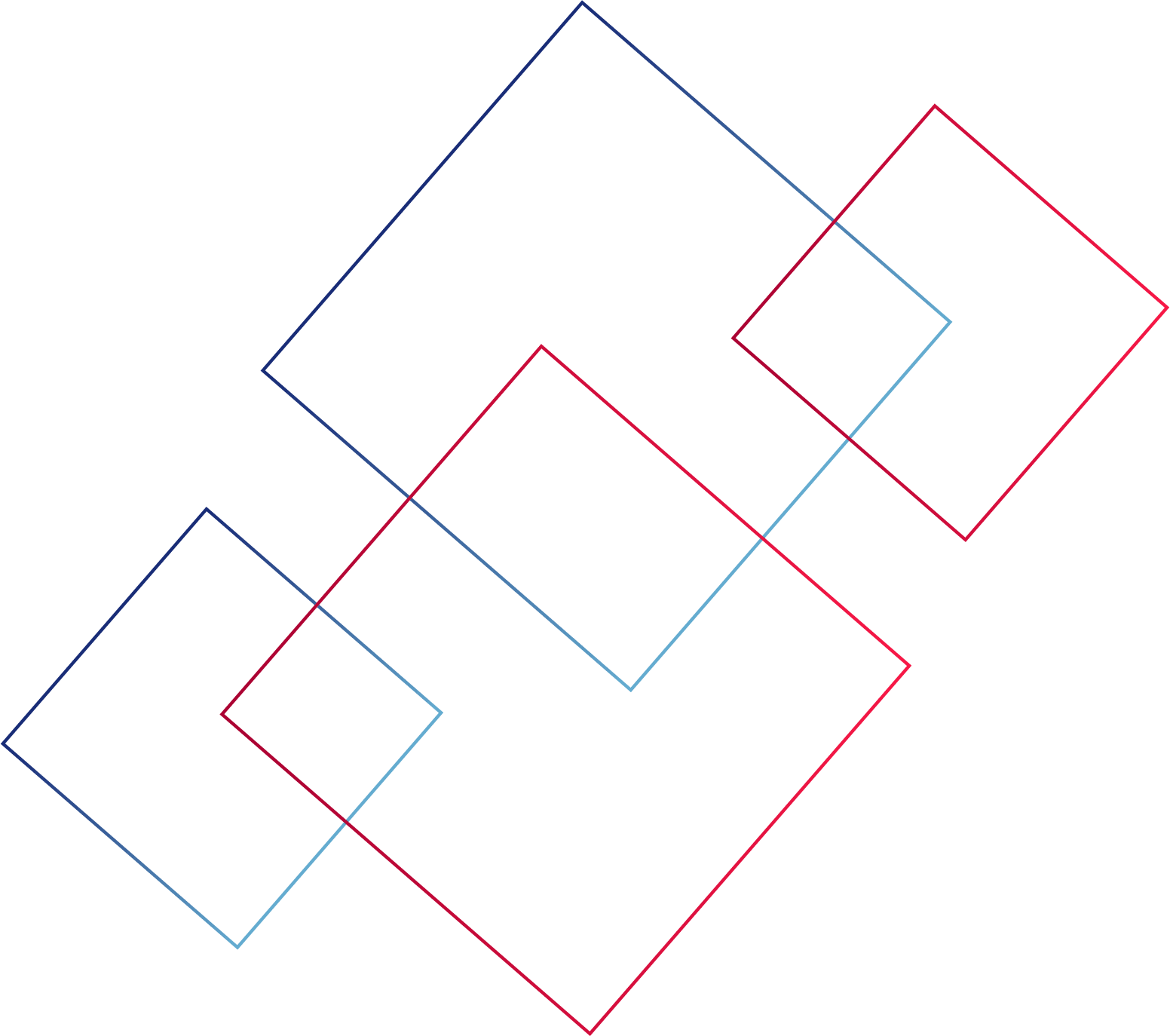 Powerpoint
Keynote
Google Slides
感谢您的观看
Please enter the titlePlease enter the titlePlease enter the titlePlease enter the titlePlease enter the title
这是一个全新的开始  开始一段新的旅程
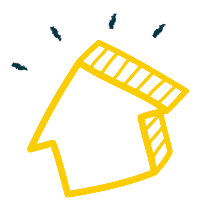 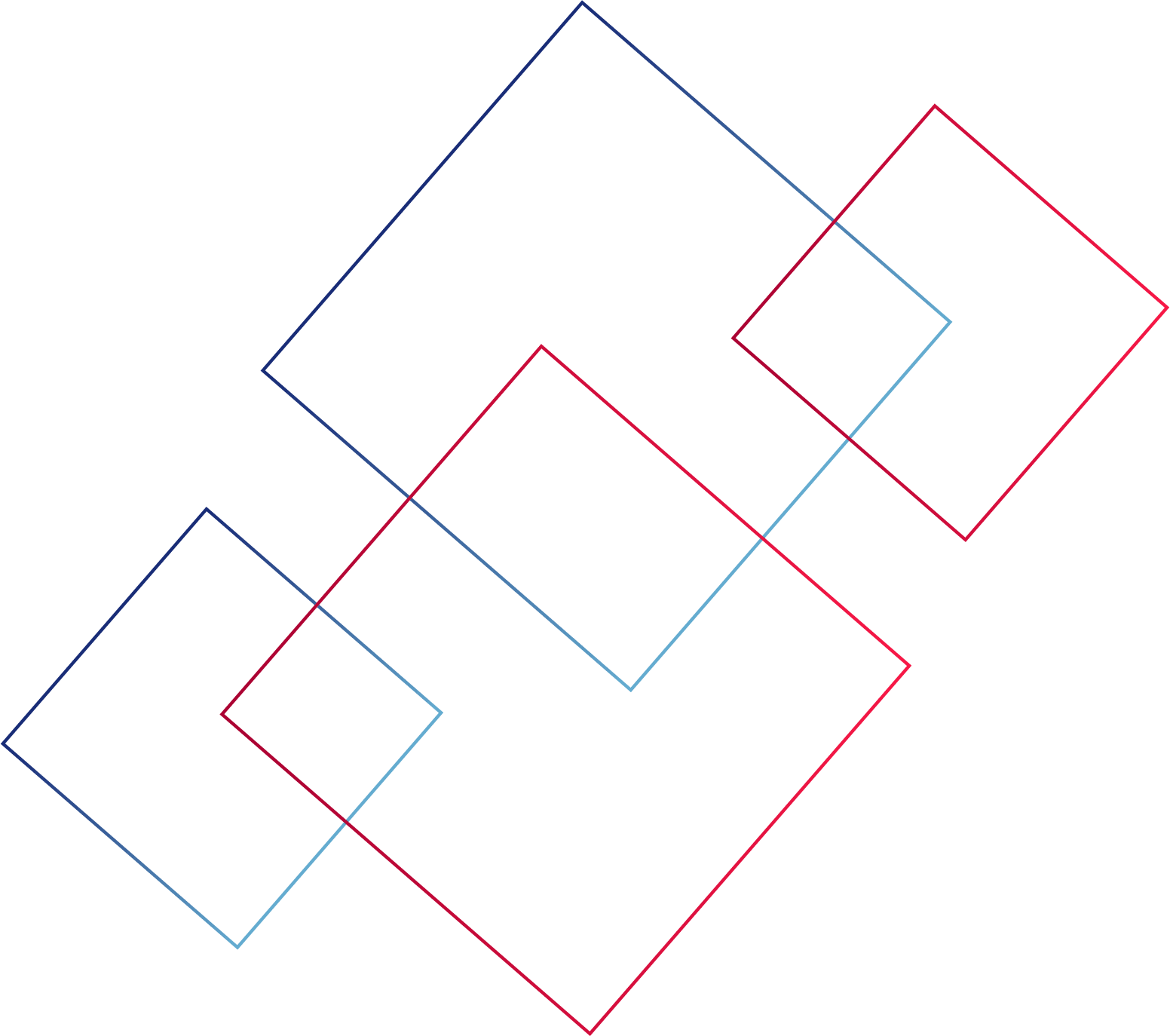 述职人：优页PPT